Evangelism 101
John 4: 1-26
Evangelism 101
Three things to recognize in this passage
John 4: 6… Jesus being wearied  from His journey
Judea (Bethany) to Sychar is about 20 miles
Hebrews 4: 15a…
He is fully human with all our frailties
John 4: 17-19…
Jesus knows exactly who and what this woman is
Nothing is hidden from Him
John 4: 26
It is to this Samaritan woman He reveals who He is
From His own mouth
It is His personal testimony to her… recorded for us
Evangelism 101
Compare John 4 with John 3
Nicodemus…
Nicodemus wants to know more
”We know You have come from God”
Nicodemus is the one who initiates the meeting
Nicodemus is a high class individual
Probably very wealthy
Educated, sophisticated, respected by many
Evangelism 101
Contrast him to this woman at the well
Water was usually drawn at dusk 
She is coming when no one else should be there
She is a woman of Samaria
Jews considered Samaritans mongrels
Ezra 4: 1-7
Jewish Rabbis didn’t even speak to their wives in public
Evangelism 101
Samaritans only used the first 5 books of OT
John 4: 18
The only reason for 5 husbands was 
Adultery
Probably uneducated
 Certainly not religious
Certainly not looking for a spiritual encounter
Yet she is the first person Jesus openly
Reveals Himself as the Messiah?
Evangelism 101
So why would Jesus do this?
Why would He go out of His way to Samaria?
Why not tell the Jews?
Why tell the Samaritans first?
 Luke 19: 1-10
”To seek and save the lost”
John 4: 4
This woman had a divine appointment with God
She had no idea that it was coming
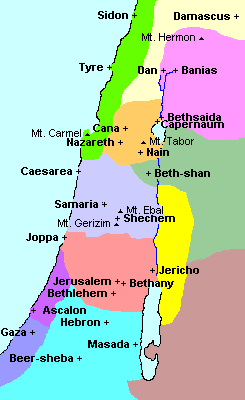 Evangelism 101
Acts 10: 34-35
So the question is…
Why are you here today?
Is it because you too have a divine appointment with God?
Luke 5: 27-32
“I have not come to call the righteous”
“But sinners to repentance”
Evangelism 101
Note the sequence in this passage
John 4: 7
Jesus asks for a drink
John 4: 8
Because His disciples went to the city to buy food
What from the Samaritans????
John 4: 9
How is it you ask me a Samaritan woman??
Jews have no dealing with Samaritans…
Evangelism 101
John 4: 10
If you knew…the ”gift of God”
The “dorean”… the “free gift of God”
He would have given you living water
John 7: 37-39
Out of his inner most being
Will flow rivers of living water
That doesn’t compute real well for us
But if you lived in the desert areas?????
Evangelism 101
Her response
Snarky
You don’t even have anything to get this water
John 4: 12
Who do You think You are?
Are You greater than Jacob?
He is the one who gave us this well
Jesus answers
You drink this water and you will thirst again
Anything this world has to offer will come up short
Evangelism 101
Give me this water so I won’t have to do this…
“Go call your husband”
“Man looks on the outside but God looks at the heart”
This woman is trapped in a never ending cycle
One loser relationship after another
This is the same as trying to better ourselves
Vanity, vanity… all is vanity (Ecclesiastes 1: 2)